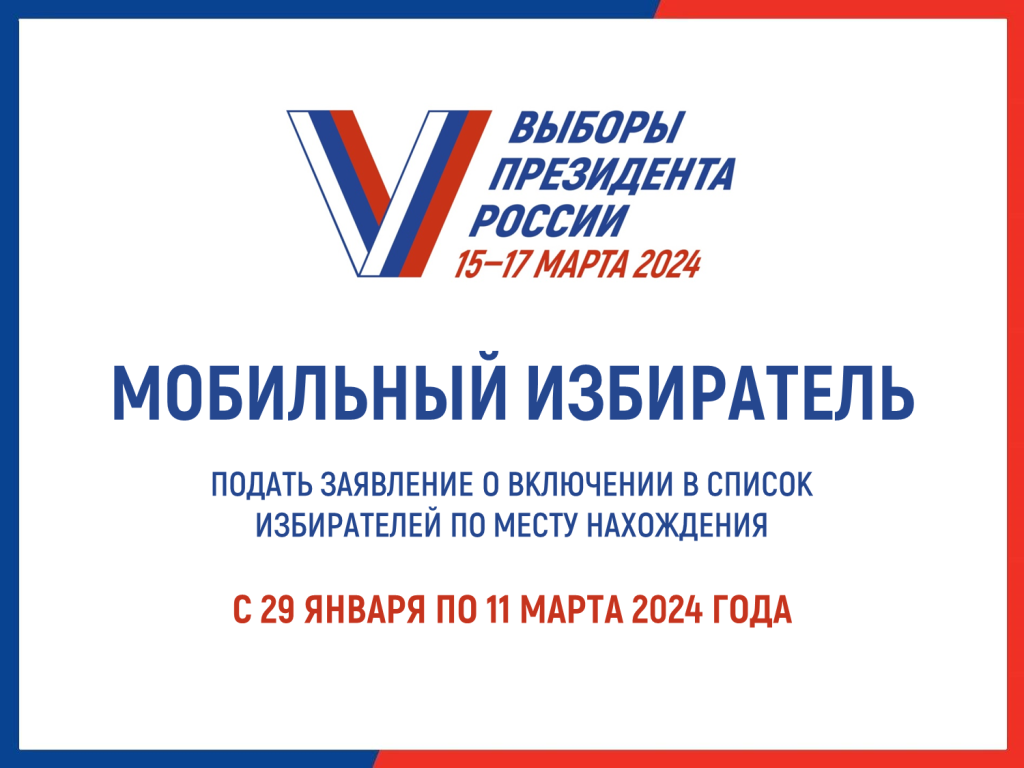 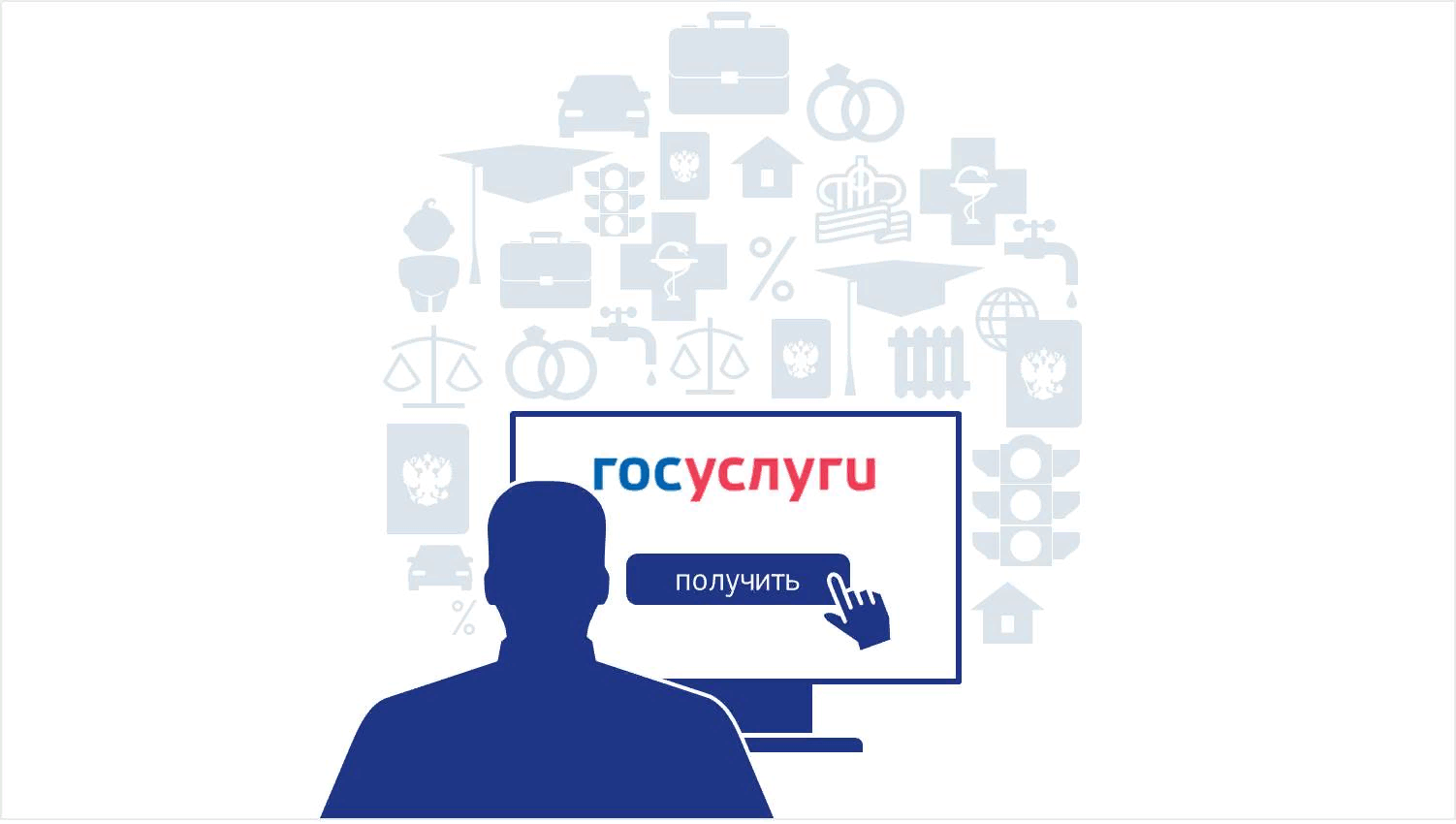 Зайдите на сайт Госуслуги
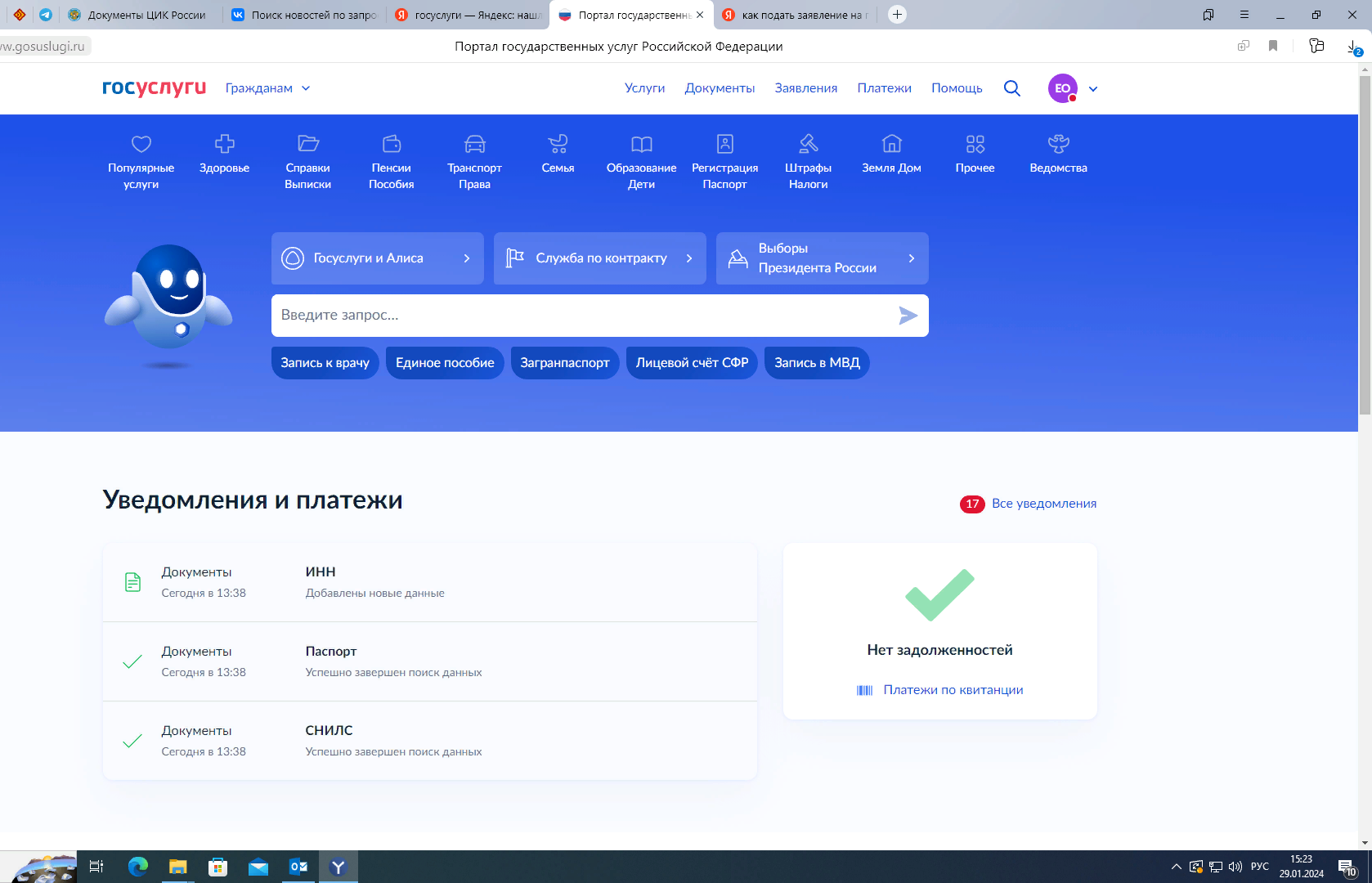 Нажмите на баннер 
выборы Президента России
Кликаем на вкладку смена избирательного участка
Далее, кликаем на вкладку подать заявление
Нажимаем начать
Выбираем есть ли регистрация  на территории РФ
Проверяем адрес регистрации по месту жительства, который должен 
соответствовать адресу, указанному в паспорте
Город Сыктывкар, ул. Мира, д. 2, кв. 3
Нажимаем  продолжить
Иванов Иван Иванович

Дата рождения

Серия и номер паспорта

Дата выдачи

Кем выдан
МВД по Республике Коми

Код подразделения
111111
89128866333
На карте выберите подходящий избирательный участок
Подтверждаем выбранную 
участковую избирательную комиссию
Введите код из смс, которое придет на ваш телефон
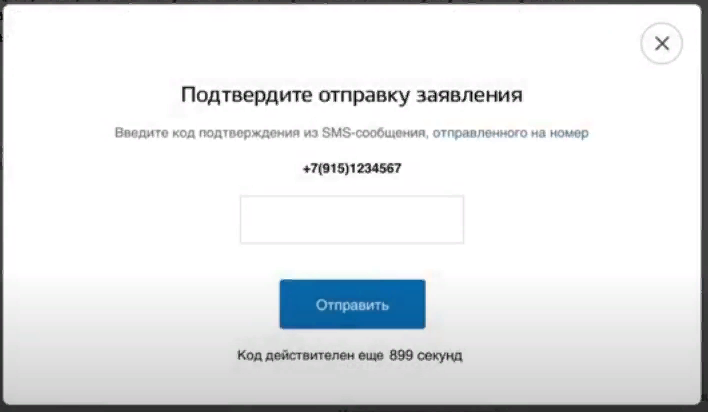 На вкладке «уведомления» в личном кабинете
 вы увидите статус подтверждения заявки
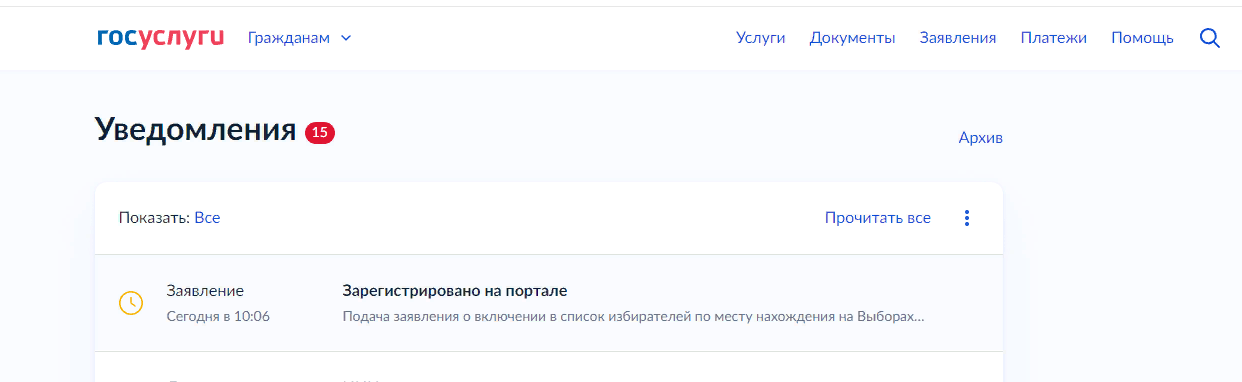